Mejorando la Colaboración	del Equipo Educativo“Trabajando juntos para lograr un    resultado mayor, atreves de la colaboración y resolución de Conflictos”
Myrna Medina, Especialista y Coordinadora de Familias
Servicios de California para la Sordo Ceguera
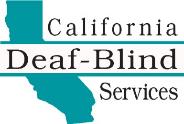 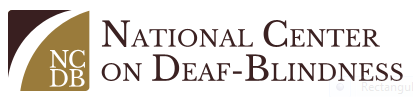 Objetivos
Los participantes aprenderán la importancia de la colaboración entre todo el equipo educativo.
Los participantes aprenderán el propósito de colaborar.
Los participantes aprenderán estrategias a considerar para construir una buena y exitosa colaboración.
Que es Colaboración?
Se define como una cultura coordinada en equipo en la cual el equipo está dispuesto a compartir, apoyarse y a explorar juntos para tratar de alcanzar las meta deseadas
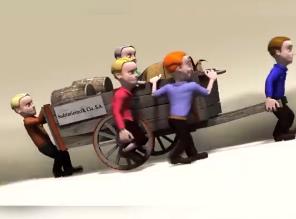 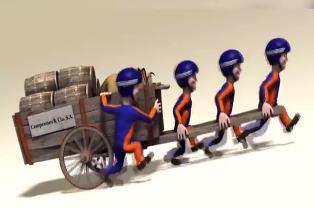 Importancia de la Colaboración
Es importante trabajar en colaboración para obtener mejores resultados.
Es muy poco realista pensar que una persona posee todo el conocimiento y la habilidad para implementar todas las estrategias, adaptaciones y modificaciones apropiadas y necesarias.
Aún cuando una persona es experta en alguna disciplina en particular, el trabajo en equipo con participación de la familia y del equipo educativo es esencial.
Importancia de la Colaboración (Cont’d)
Los mejores programas educativos suceden cuando un grupo de personas (familia, proveedores de servicios, administradores) trabajan unidos, se compromete al éxito del niño y están dispuestos a compartir sus conocimientos y destrezas.
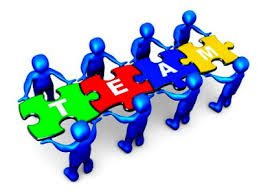 Base Para Una Buena Colaboración
Valores compartidos y propósito(la educación de nuestro hijo, expectativas y compromiso)
Confianza(se gana y no se impone, uno debe ser confiable, saber mantener la confidencialidad, y confiar en uno mismo)
Respeto( honrar la diversidad, afirmar las fortalezas de otros, intercambiar ideas sin imponer)
Comunicación(debe ser efectiva, ser amigable, saber escuchar, ser claro, honesto) crear un clima colaborativo, aprender destrezas de comunicación verbal, y no verbal.
Ética Profesional(tratar a todos con dignidad, seguir aprendiendo)
Base Para Una Buena Colaboración (Cont’d)
Compromiso(empieza cuando se ven las cosas mas que una obligación)
Igualdad(Entender que todos en la mesa tienen el derecho de compartir información y participar en hacer decisiones
Abogacía(se refiere a hablar y tomar acciones para perseguir una causa especifica, y prevenir problemas)
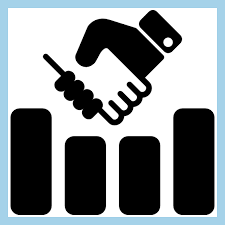 Factores Importantes a Considerar
El enfoque debe ser en el niño/alumno.
La colaboración es un proceso continuo.
Toma tiempo, apoyo, recursos, deseo de colaboración y apertura para compartir información. 
Requiere compartir responsabilidades y trabajar a través de desacuerdos hacia el logro de resultados positivos.
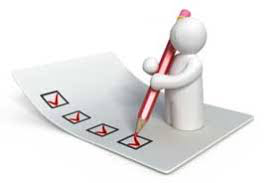 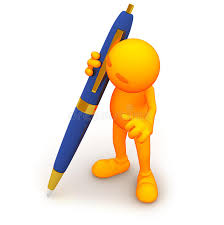 Y mas Factores Importantes. . .
El padre y el profesional vienen desde dos perspectivas diferentes.
El padre trae el bagaje familiar (ej. situación de pareja, económica, cultural, dinámica).
Se está hablando de su hijo.
Experiencia emocional con su hijo.
El profesional trae ideas teóricas y prácticas para trabajar con el alumno.
Ideas. . . Estrategias. . . Herramientas. . .A considerar para lograr un buen habito de colaboración
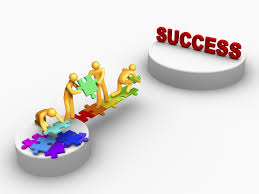 Dónde y Cómo empiezo? (Parte 1)
1.  Conozca su hijo 
Diagnóstico
Discapacidades
Necesidades médicas
Fortalezas y necesidades
Lo que le gusta y lo que disgusta
Estilo de aprendizaje
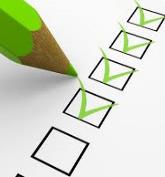 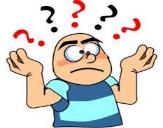 Dónde y Cómo empiezo? (Parte 2)
2.  Defina lo que usted quiere
Defina sus expectativas y metas para su hijo. 
Establezca prioridades.
Cuando sea posible, involucre otros miembros de la familia.
Participe en grupos de apoyo para padres.
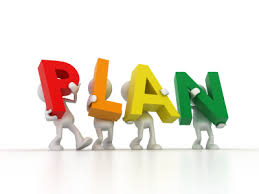 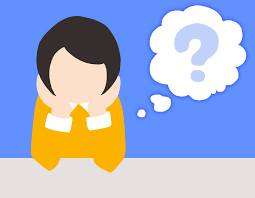 Dónde y Cómo empiezo? (Parte 3)
3.  Conozca el equipo
Conozca los miembros del equipo.
¿Cuáles son sus roles y responsabilidades?
¿Cómo van a colaborar en conjunto?
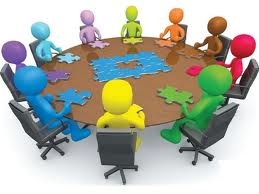 Un buen habito de colaboración es. . .
Respeto mutuo
Respetar la diversidad cultural de los miembros del equipo; trabajar rápidamente en conflictos y malos entendidos y mantener la confidencialidad
Apoyo
Estar físicamente presente, escuchar atentamente, tener la habilidad de expresarse.
Compartir
Expectativas, opiniones, información y recursos, igualdad y poder y un mismo interés.
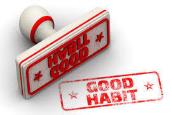 Un buen habito continua. . .
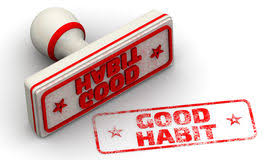 Confianza
Se gana, no se impone
Dedicación
Estando disponible y accesible, haciendo un poco mas de lo esperado
Compromiso
Dedicarle tiempo, colaborar y a tener una participación activa.
Herramientas Para Una Buena Colaboración
Establecer un sistema de comunicación entre los miembros del equipo.
Entienda las funciones y responsabilidades de los miembros del equipo además de sus respectivas disciplinas. 
Conozca sus derechos y responsabilidades.  
Sea un miembro activo.
Comparta información importante.
Ideas Para Una Buena Colaboración
Considere tener reuniones de equipo regularmente.
Esté abierto a dar y recibir ideas nuevas.
Desarrolle la habilidad para expresar libremente sus preocupaciones e ideas sin temor.
Espere respuestas a sus preguntas.
Aprenda a dar seguimiento.
Conflicto
Definamos Conflicto
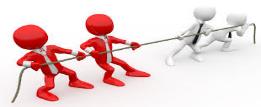 “Es el estado de discordia por la oposición de necesidades, valores o intereses,
 reales o percibidos.”

El hecho que el conflicto exista no necesariamente es algo malo.  Siempre y cuando éste se resuelva eficazmente, y puede conducir al crecimiento profesional.
Pros y Cons de Resolver o no resolver un conflicto...
Ventajas:
       La habilidades de una solución efectiva a un conflicto puede hacer la diferencia en resultados positivos o negativos  

       También se podrían resolver muchos de los problemas que salen a relucir al igual que obtener beneficios que ni siquiera se esperaban tales como:
Aumentar el entendimiento
Aumentar la cohesión del grupo
Mejorar el auto-conocimiento propio
Continuemos con Pros y Cons de Resolver o no resolver un conflicto...
Desventajas
   - Puede dañar la relación del equipo
   - Los talentos del equipo se pueden desaprovechar al desanimarse por la situación
   - La situación puede tornarse en    negatividad y recriminación
Tipos de conflictos (Parte 1)
Conflicto de relación
   Ocurren porque hay emociones negativas fuertes, malos entendidos/estereotipos, poca comunicación o comportamientos negativos.

Conflicto de información
    Ocurre por la falta de información vital para tomar decisiones.
Tipos de conflicto (Parte 2)
Conflictos de Interés
    Ocurre cuando uno  o mas de los involucrados cree que para satisfacer sus necesidades las necesidades de otros deben ser sacrificadas.
Conflictos de Estructura
   Causados por razones externas a la gente involucrada:
    el límite de recursos o autoridad, limitaciones   geográficas (distancia o proximidad) tiempo (mucho o poco) cambios de organización.
Tipos de conflicto (Parte 3)
Conflicto de Valores
   Ocurre cuando hay incompatibilidad de creencias, los valores son creencias que la gente usa para explicar lo bueno “o” lo malo, lo que esta bien “o” equivocado, justo “o” injusto.
    
    Los conflictos empiezan cuando uno quiere imponer sus valores en las otras personas.
Niveles de Intensidad
Nivel uno  Diferencia
   Cuando dos personas perciben una situación de diferente manera.
Nivel dos  Malos entendidos
   Cuando una persona entiende la situación diferente que la otra persona.
Nivel tres  Desacuerdo
     Cuando dos personas ven una situación diferente, aún cuando entiendan la posición de la otra persona.
Mas Niveles de Intensidad
Nivel cuatro  Discordia
     Situaciones cuando el conflicto causa dificultades en la relación de la gente envuelta.
Nivel cinco   Polarización
     Situaciones de conflicto caracterizados por emociones y comportamientos negativos con poco o ninguna esperanza de reconciliación.
Posiciones Presentes en los Conflictos
Competir “Yo gano / Tu pierdes”
Acomodar “Tu ganas para no pelearnos”
Evitar “Mejor ni tartar el tema”
Pactar “Yo cedo / Tu cedes”
Cooperar “Yo gano / Tu ganas”
Entendiendo las Diferentes Maneras de Manejar el Conflicto
“La gente tiende a preferir diferentes estilos para solucionar conflictos”:

Competitivo/Controlador
   Usualmente toman una decisión de poder, y se respaldan de cosas como posición, nivel, experiencia o habilidad de persuadir.
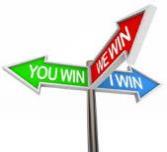 Entendiendo la Teoría de las Diferentes Maneras de Manejar el Conflicto
Colaborativo
   La gente tiende a satisfacer las necesidades de todas las personas involucradas, coopera efectivamente y  reconoce que cada uno es importante.
Compromiso
   La gente que prefiere este estilo es para encontrar una solución que por lo menos satisfaga a todos, se espera que cada uno renuncie a algo.
Entendiendo la Teoría de las Diferentes Maneras de Manejar el Conflicto (Cont’d)
Acomodar/adaptar
   En este estilo la gente indica las ganas de satisfacer las necesidades de otros sin pensar en las necesidades propias.
Evitar/Evadir
   La personas tienden a evadir el conflicto por completo, para no enfrentarse a la controversia de  tomar decisiones, o a no querer herir lo sentimientos de otros.
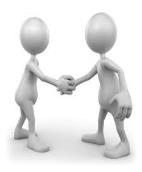 Herramientas para Solucionar Conflictos y Reglas Básicas
Reglas  Básicas a Seguir
Tener intención de resolver el conflicto.
Escuche primero y después hable.
Desglose los “puntos tratados”
Clarificar puntos no claros.
Atacar el problema no a las personas.
Explorar juntos posibles soluciones.
No traiga otros problemas a la mesa.
Cooperar
Herramientas para Solucionar Conflictos y Reglas Básicas (Cont’d)
Entender la situación.
Enfatizar que uno esta presentando su propia percepción.
Trate de solucionar el conflicto hablando con  las partes involucradas.
Sepa que no todos los conflictos se resuelven como uno quiere.
De ser posible evite llegar a los extremos, (sumiso o agresivo)
Esté consciente de las consecuencias que trae una lucha larga con el Distrito.
Busque otras alternativas de
Resolución de Conflicto
Busque otras alternativas de resolución de conflictos.
IEP
IEP Facilitado (Facilitated IEP)
Mediación	(Mediation)
Junta de Resolución (Resolution Meeting)
Proceso Debido (Due Process)
Y recuerde. . . . 
“Un conflicto con el distrito puede desviar el enfoque del objetivo principal que es el niño”.
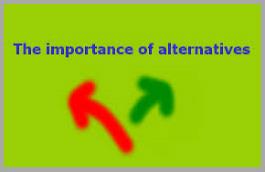 La Escalera De Inferencias
Descripción de la imagen: escalera con texto en cada paso.
Abajo paso de escalera: SITUACION OCURRE (COMO LO VERIA UNA CAMARA DE VIDEO) 
Siguiente paso en la escalera: LO QUE NOTAMOS DE LA SITUACION (NOSOTROS NO NOS ACORDAMOS DE ESTO) 
Siguiente paso en la escalera: AGREGAMOS SIGNIFICADOS, LLEGAMOS A CONCLUSIONES 
Siguiente paso en la escalera: EXPERIMENTAMOS SENTIMENTOS ADOPTAMOS CREENCIAS 
Parte superior de la escalera: ACTUAMOS
Comportamiento Individual Dentro de un Grupo
Descripción de la imagen: flecha en ángulo que va del colapso y pasiva al diálogo y asertivo para atacar y agresivo
Colapso/Pasivo - No Comunica directamente pensamientos, sentimientos, necesidades. Puede trata de comunicarlos indirectamente a través de expresiones faciales, lenguaje corporal y
Diálogo/Asertivo - Hacen enunciados directos acerca de los propios sentimientos, pensamientos y necesidades. Se valen por sí mimos teniendo en cuenta los derechos y sentimientos ajenos. Escuchan atentamente, están abiertos a la negociación
Ataque/Agresivo - Capaz de enunciar sentimientos, pensamientos y necesidades, pero frecuentemente a costa de los derechos y sentimientos ajenos. Puede usar humor o